Sicher ArbeitenSicherheitskennzeichnung
Sicherheitskurzgespräche (SKG 018)
Stand 03/2016
Lektion 1
Verbotszeichen
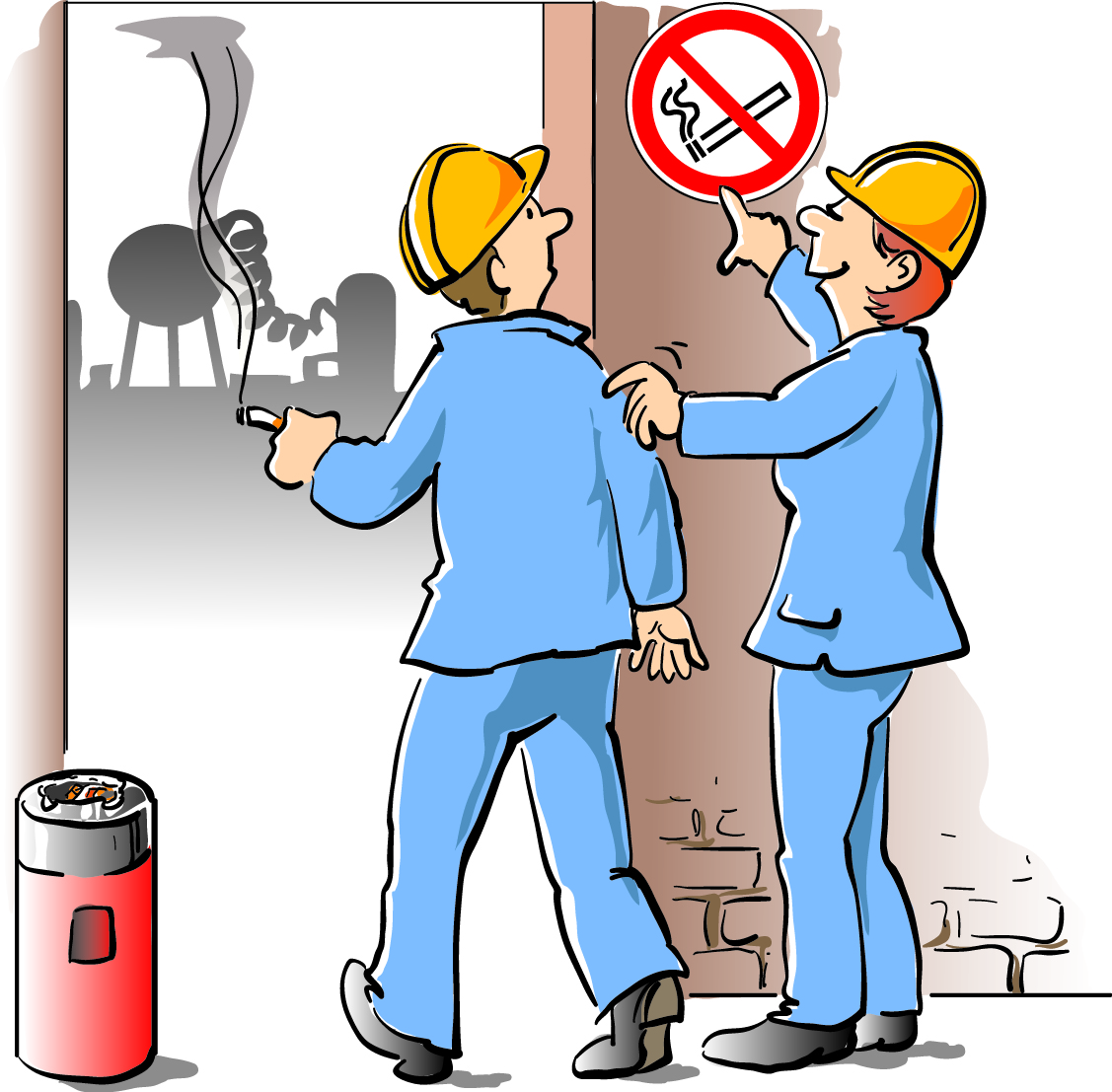 gehören zu den Sicherheitskennzeichen
sind international und universell verständlich
untersagen gefährliche Verhaltensweisen
haben einen signalroten Rand mit Querbalken
zeigen das verbotene Verhalten als schwarzesSymbol
Seite 2
Lektion 2
Warnzeichen
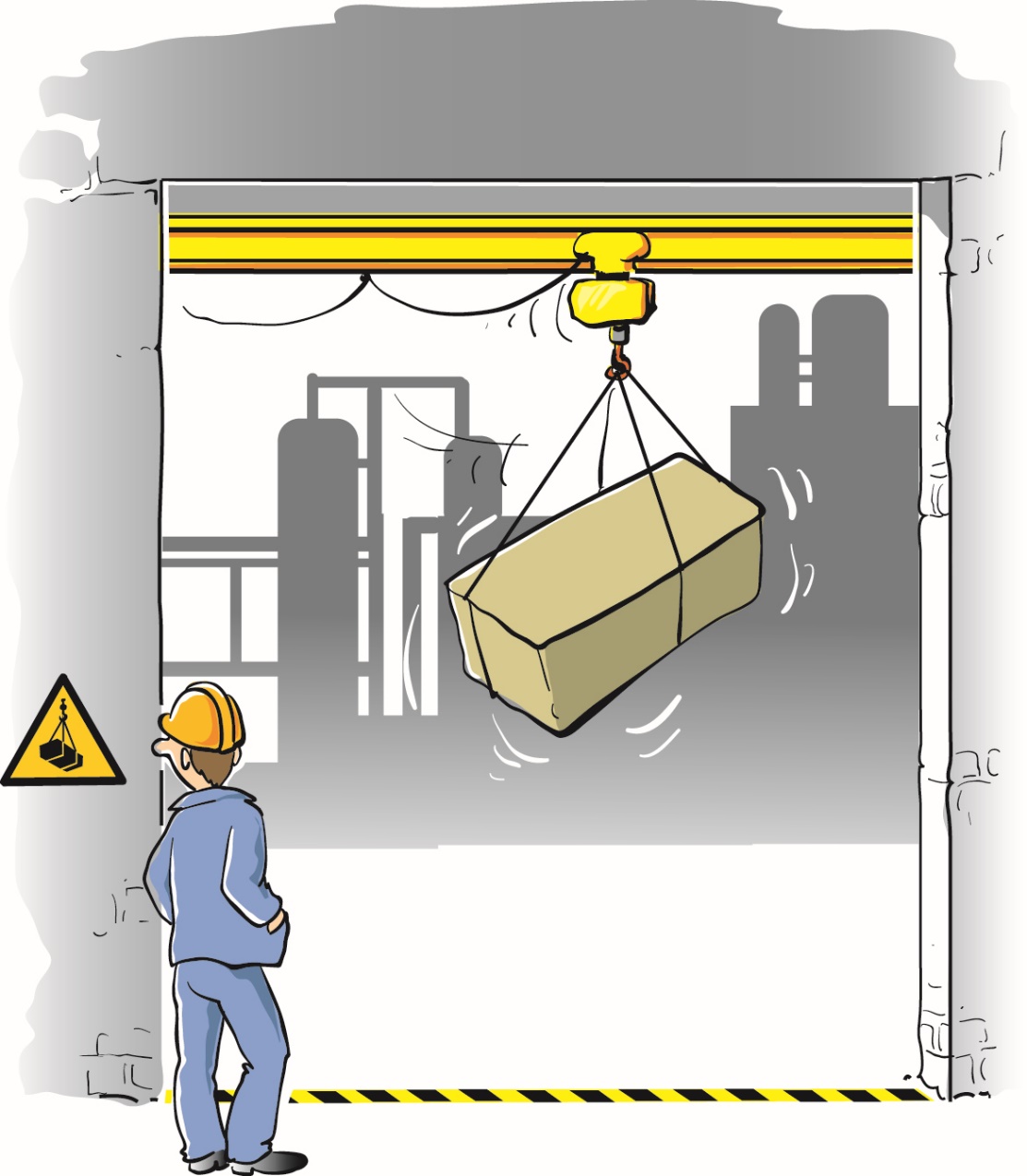 geben Hinweise auf mögliche Gefahren
rufen zur Vorsicht auf
helfen Arbeitsunfälle zu vermeiden
sind dreieckig mit der Spitze nach oben
haben einen signalgelben Hintergrundmit schwarzer Umrandung
zeigen die gefährliche Situation alsschwarzes Symbol
Seite 3
Lektion 3
Gebotszeichen
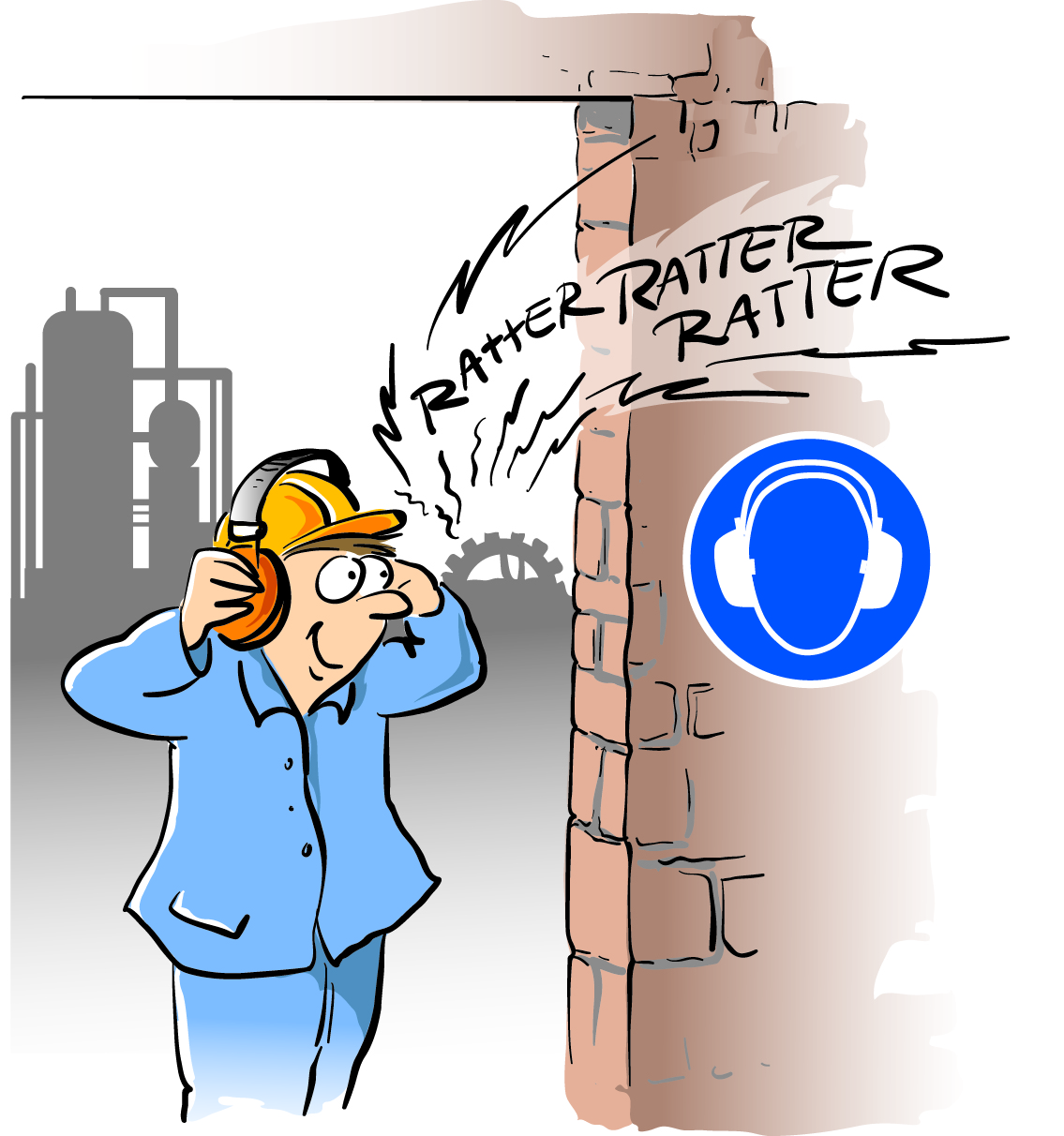 fordern zur Nutzung von Sicherheitsvorkehrungen auf oder
verpflichten zum Tragen von persönlichenSchutzausrüstungen
sind runde Schilder mit signalblauem Hintergrund
zeigen Sicherheitsvorkehrungen oderpersönliche Schutzausrüstungen alsweißes Symbol
Seite 4
Lektion 4
Rettungszeichen
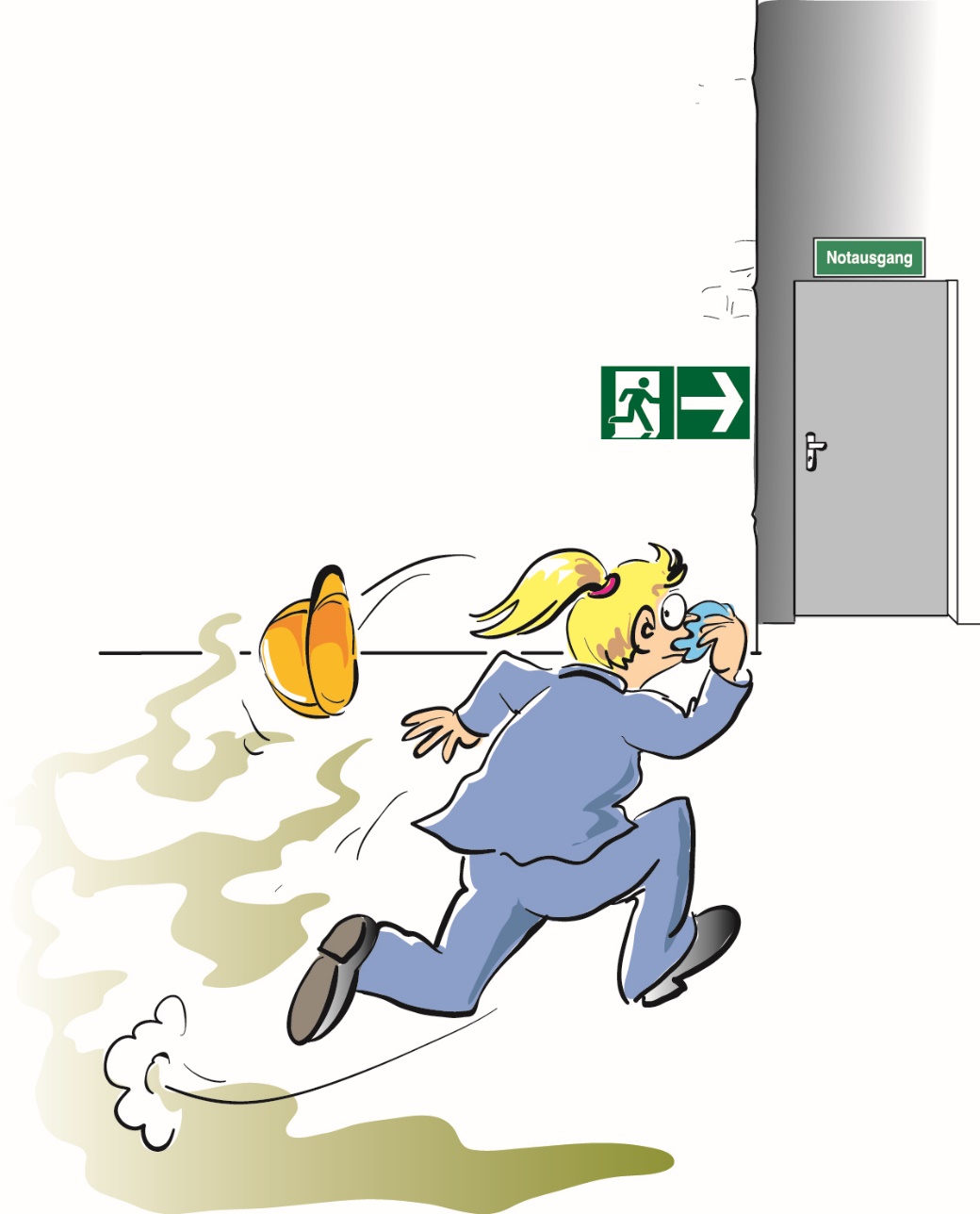 geben Hinweise auf Rettungseinrichtungen
stehen für Hilfe, Rettung oder Gefahrlosigkeit
sind rechteckige Schilder mit signalgrünemHintergrund und weißer Umrandung
zeigen die Rettungseinrichtung als weißesSymbol
müssen aus nachleuchtendem Materialbestehen, wenn keine Sicherheits- bzw.Notbeleuchtung vorhanden ist.
Seite 5
Lektion 5
Brandschutzzeichen
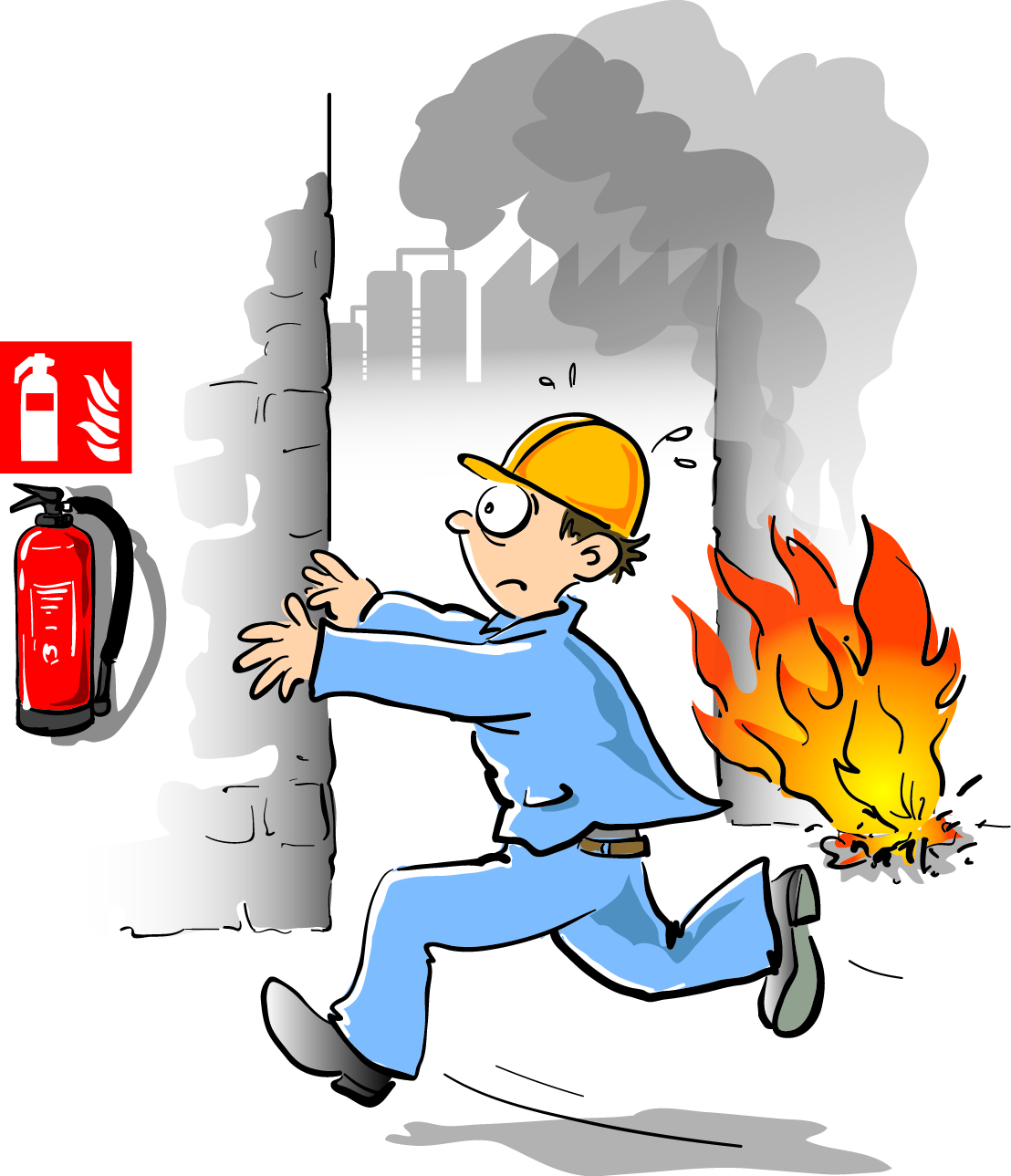 weisen auf Einrichtungen des Brand-schutzes hin
sind rechteckige Schilder mit signalrotem Hintergrund und weißer Umrandung
zeigen die Brandschutzeinrichtung als weißes Symbol
sind in der Regel oft beleuchtet oder nachleuchtend
Seite 6
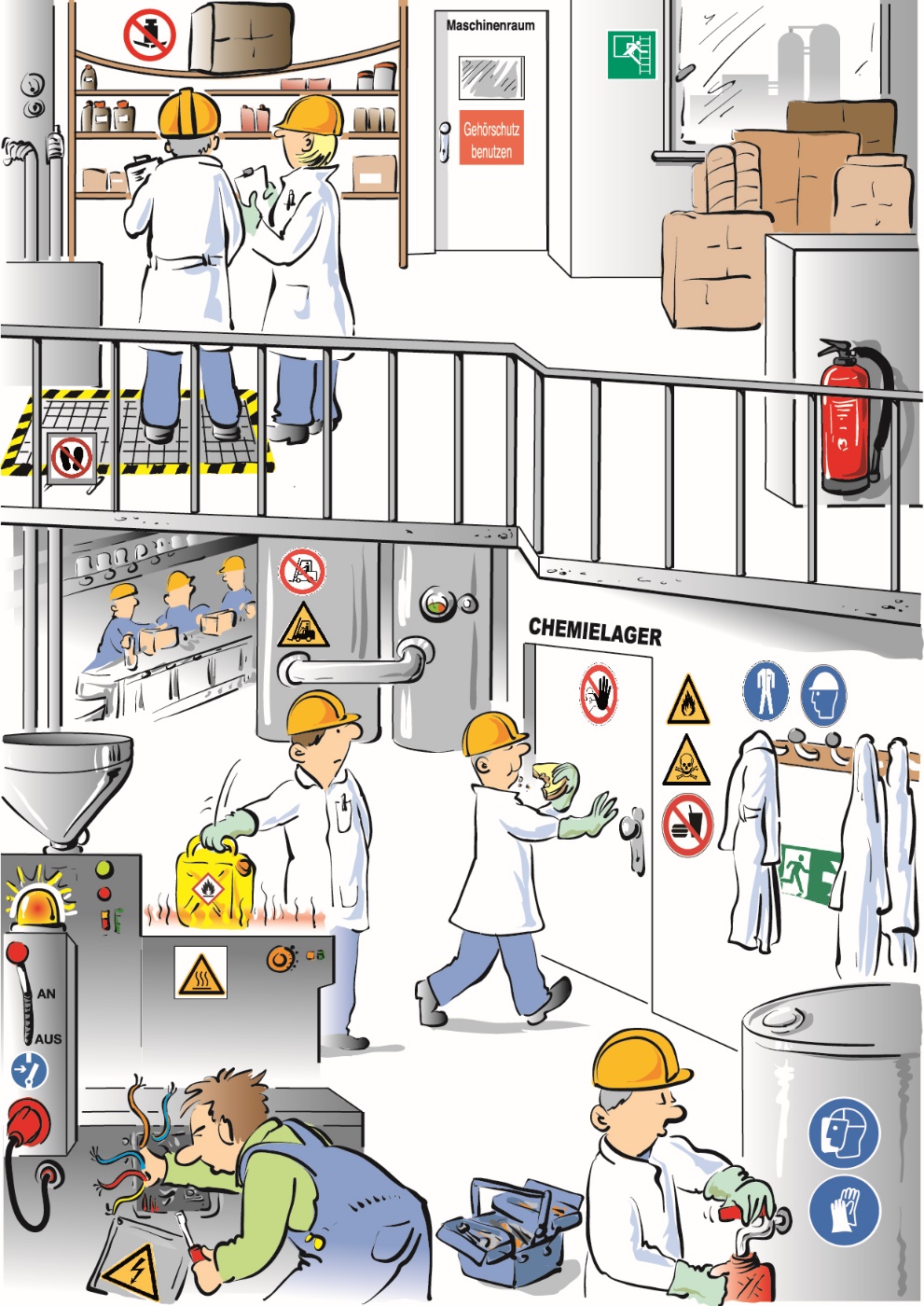 Finde die zwölf Fehler
Seite 7
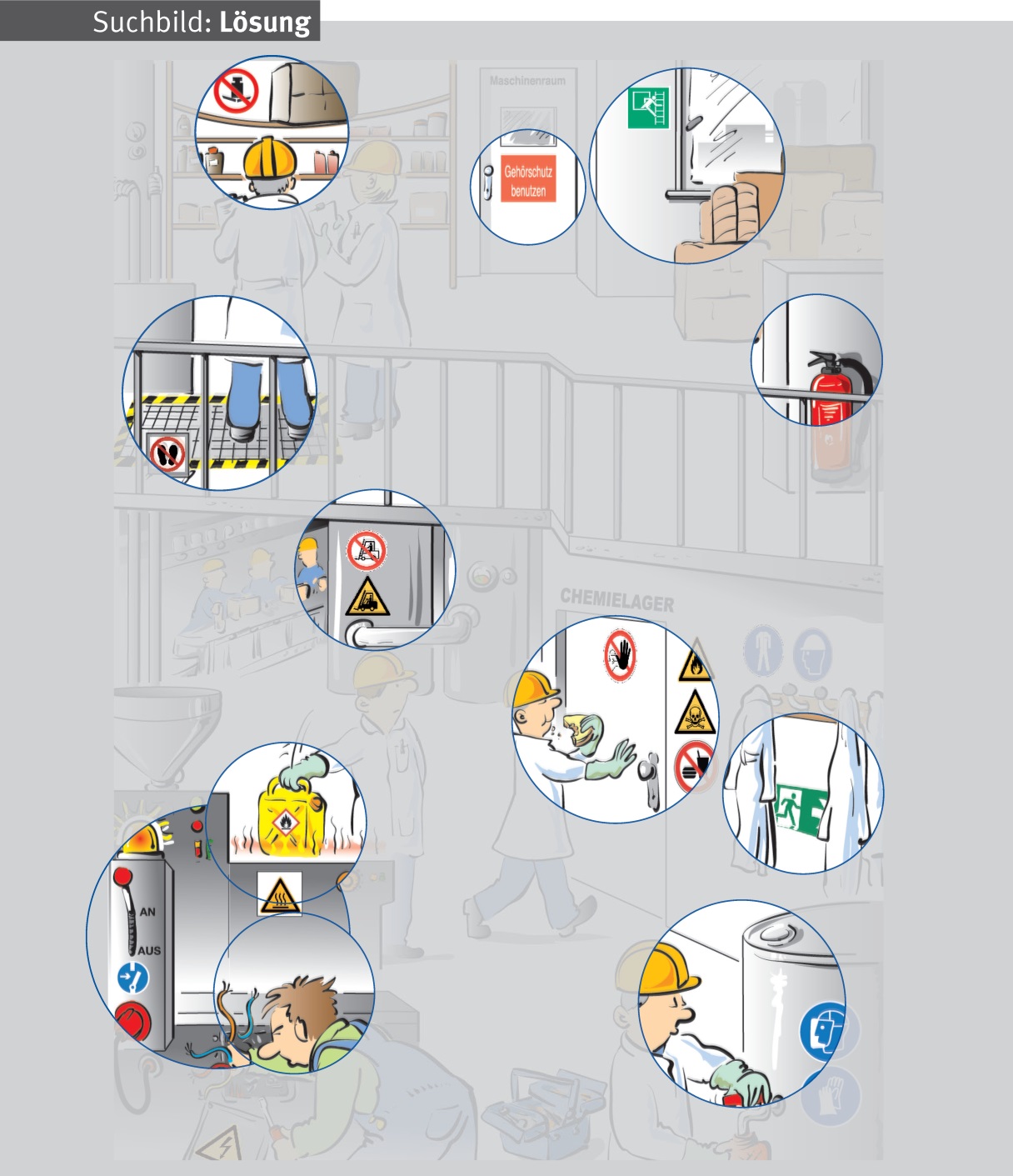 Fehlerübersicht
Seite 8
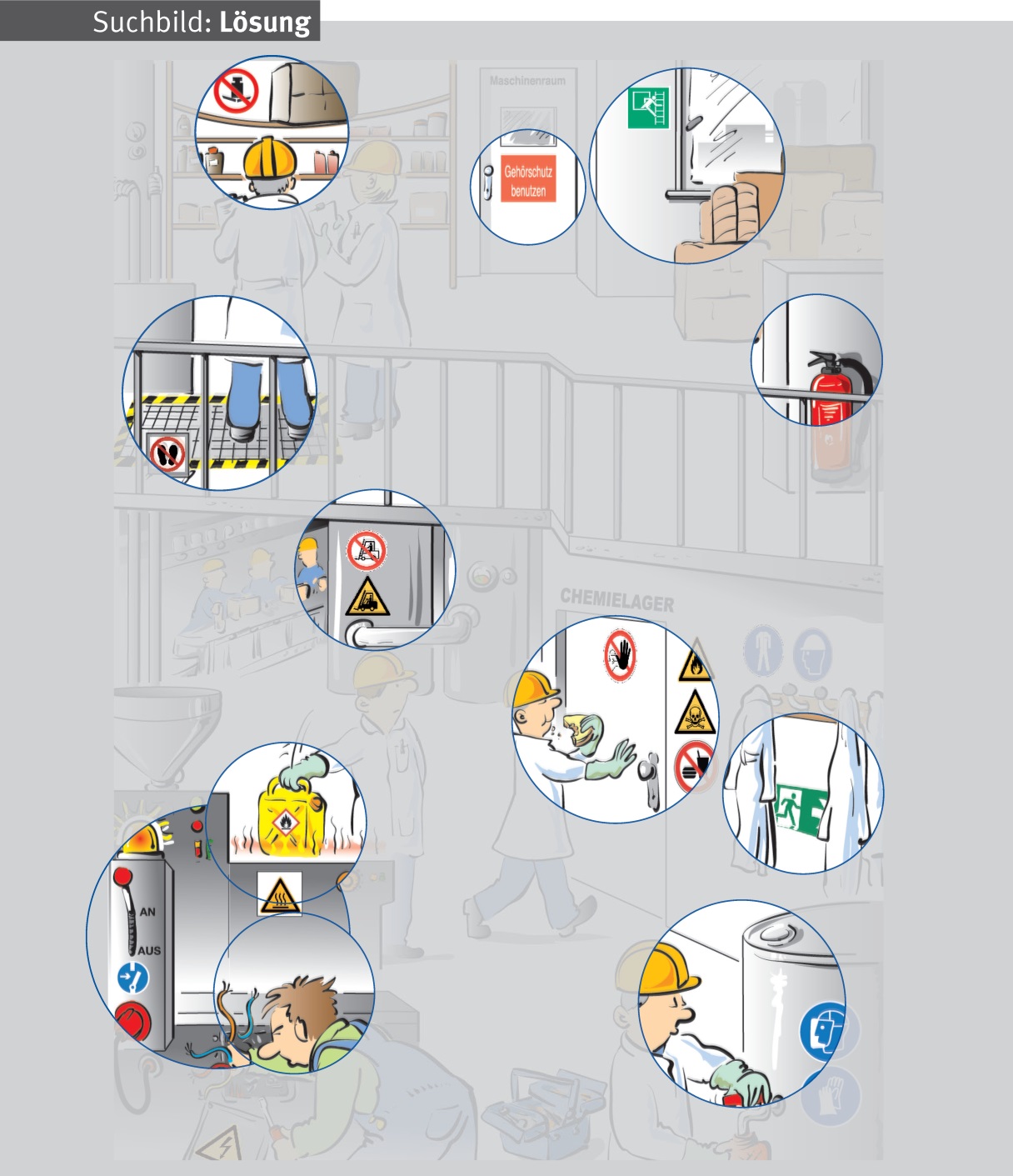 Fehler 1
Regal trotz Verbotszeichen
überladen
Seite 9
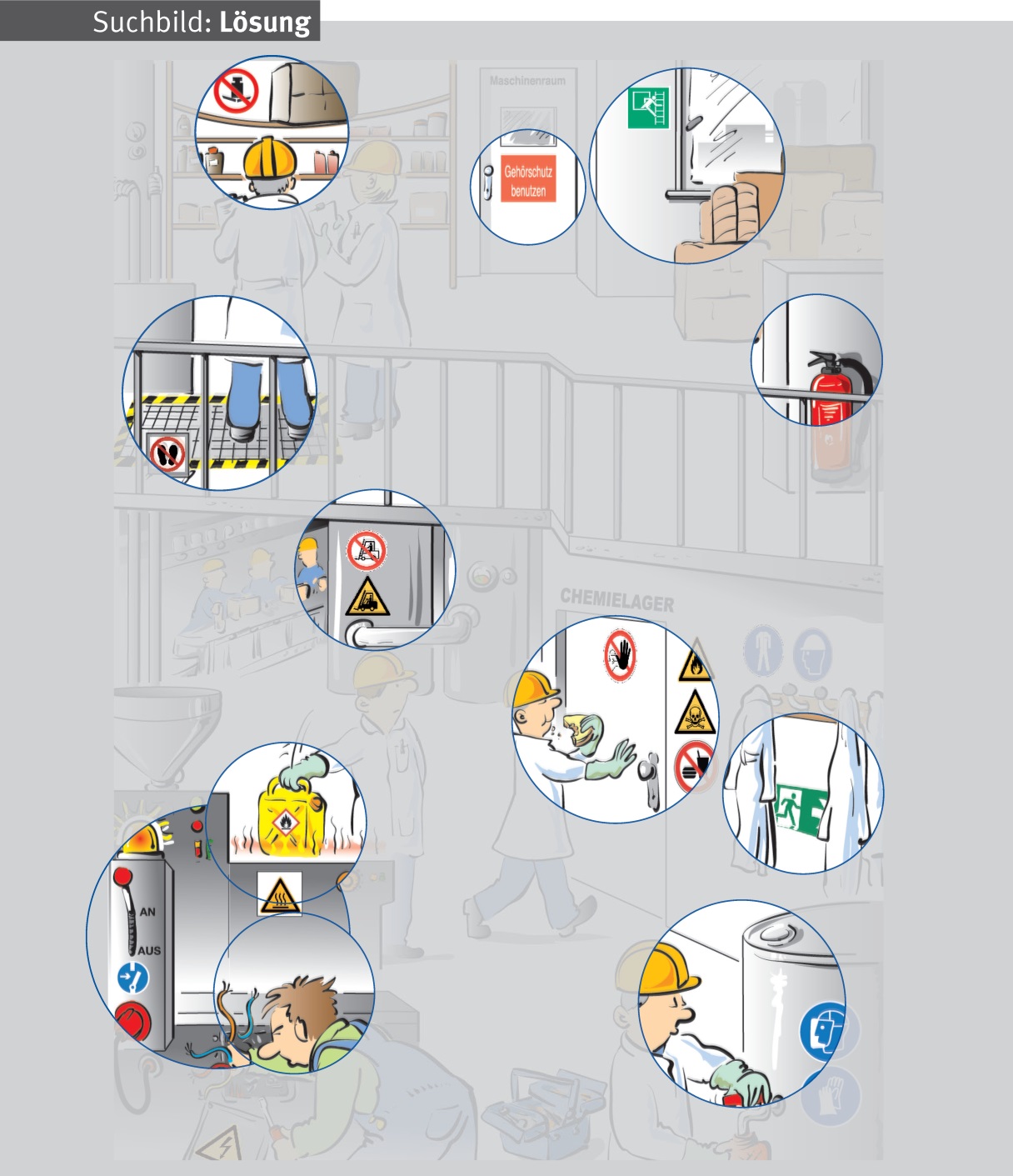 Fehler 2
Auf den Gehörschutz wird nur in Textform hingewiesen. 
Gebotszeichen „Gehörschutz
benutzen“ fehlt
Seite 10
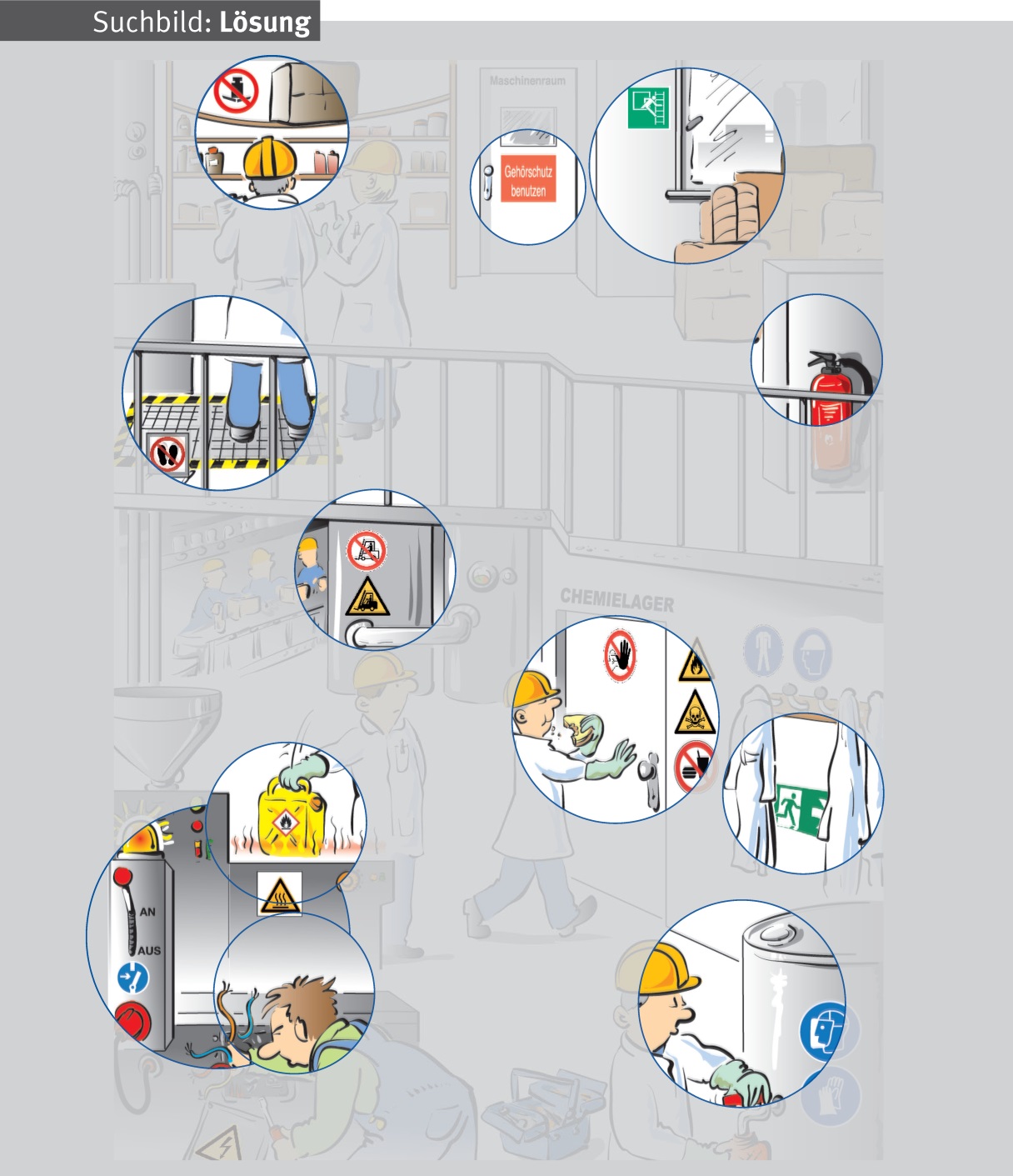 Fehler 3
Der gekennzeichnete
Notausstieg ist nicht
frei zugänglich
Seite 11
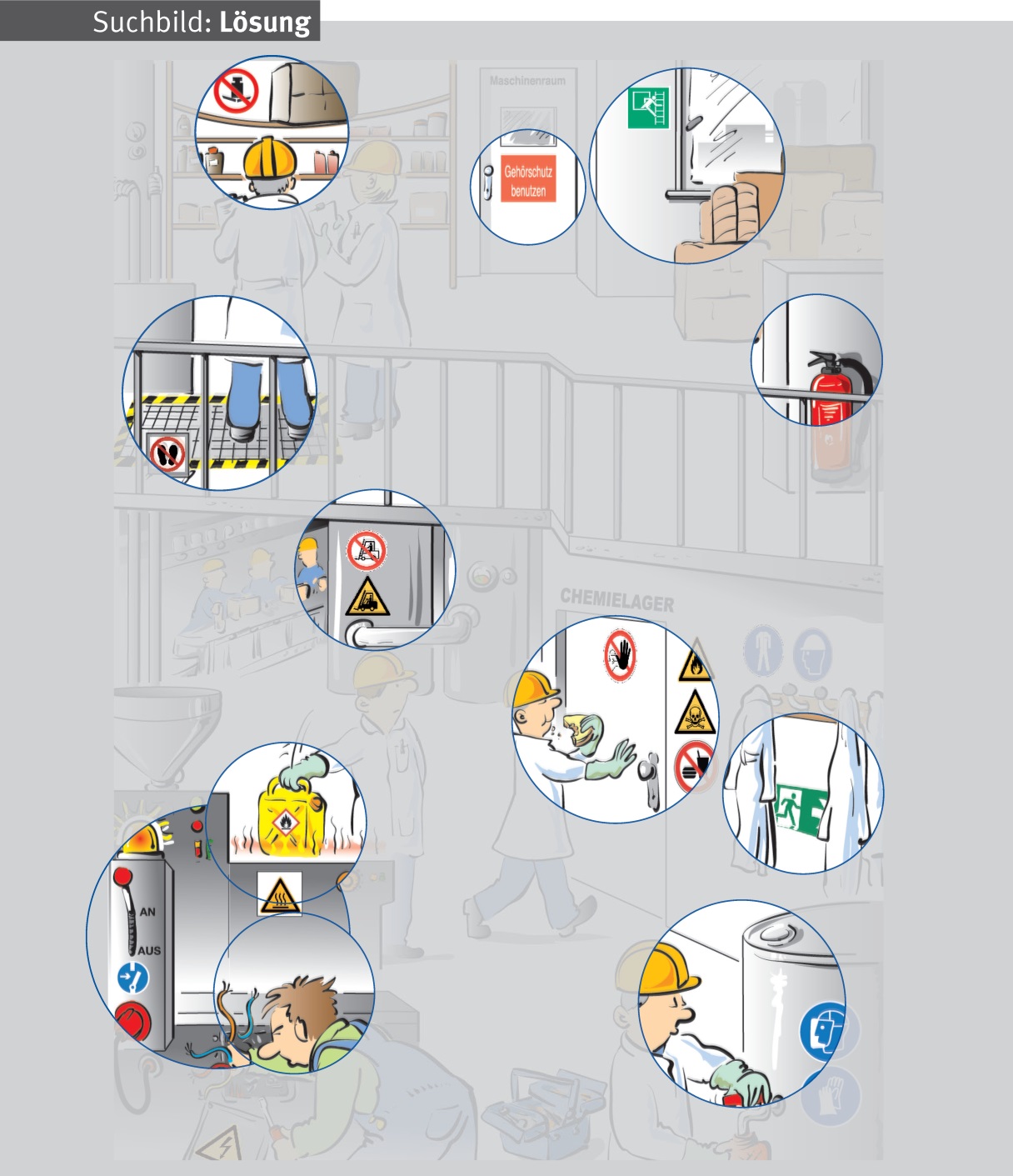 Fehler 4
Gitterfläche wird trotz Verbot durch
Beschäftigte betreten
Seite 12
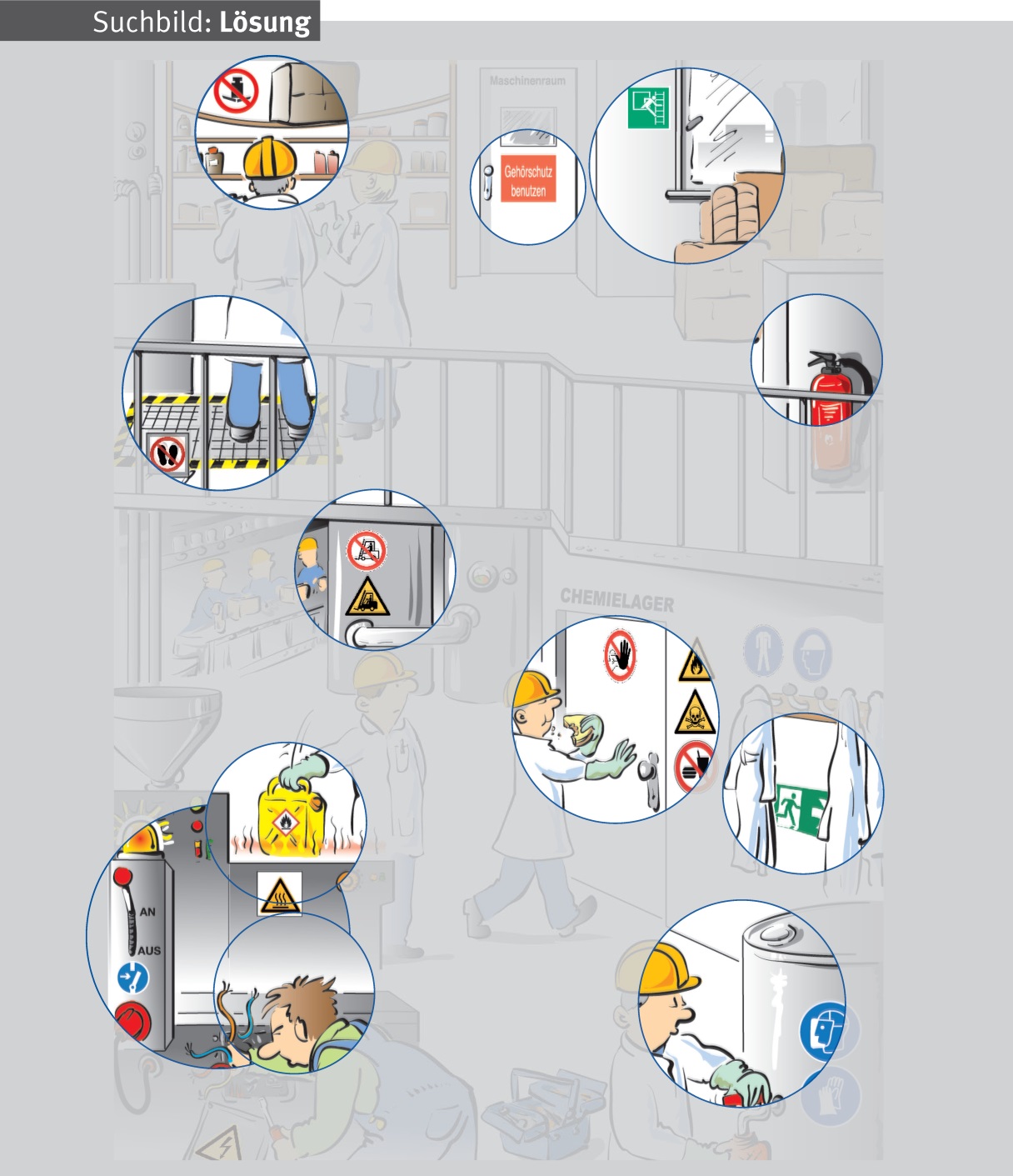 Fehler 5
Kein Brandschutzzeichen
am Platz für den Feuerlöscher
Seite 13
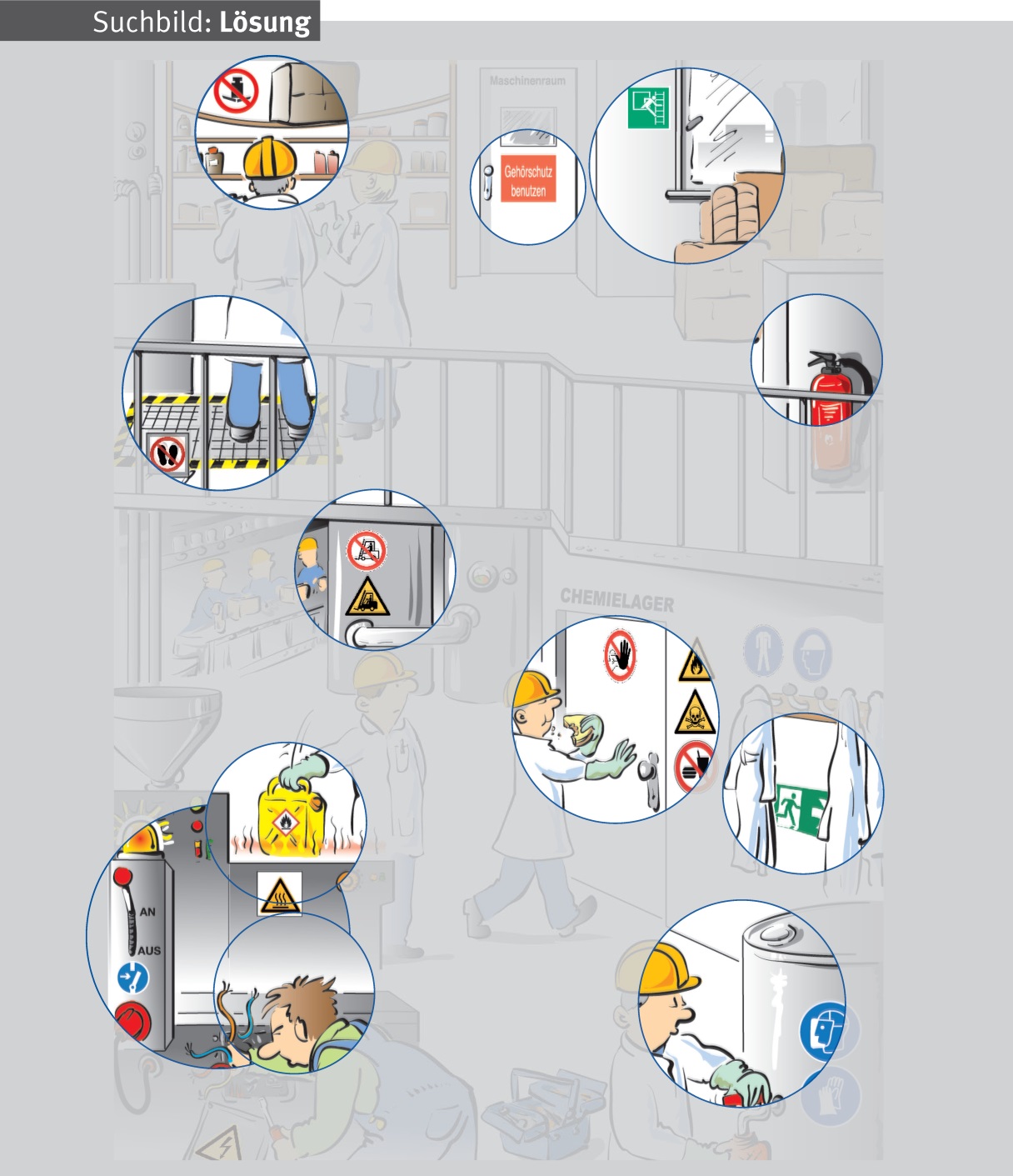 Fehler 6
Widersprüchliche Beschilderung
Mit Warn- und Verbotszeichen
Seite 14
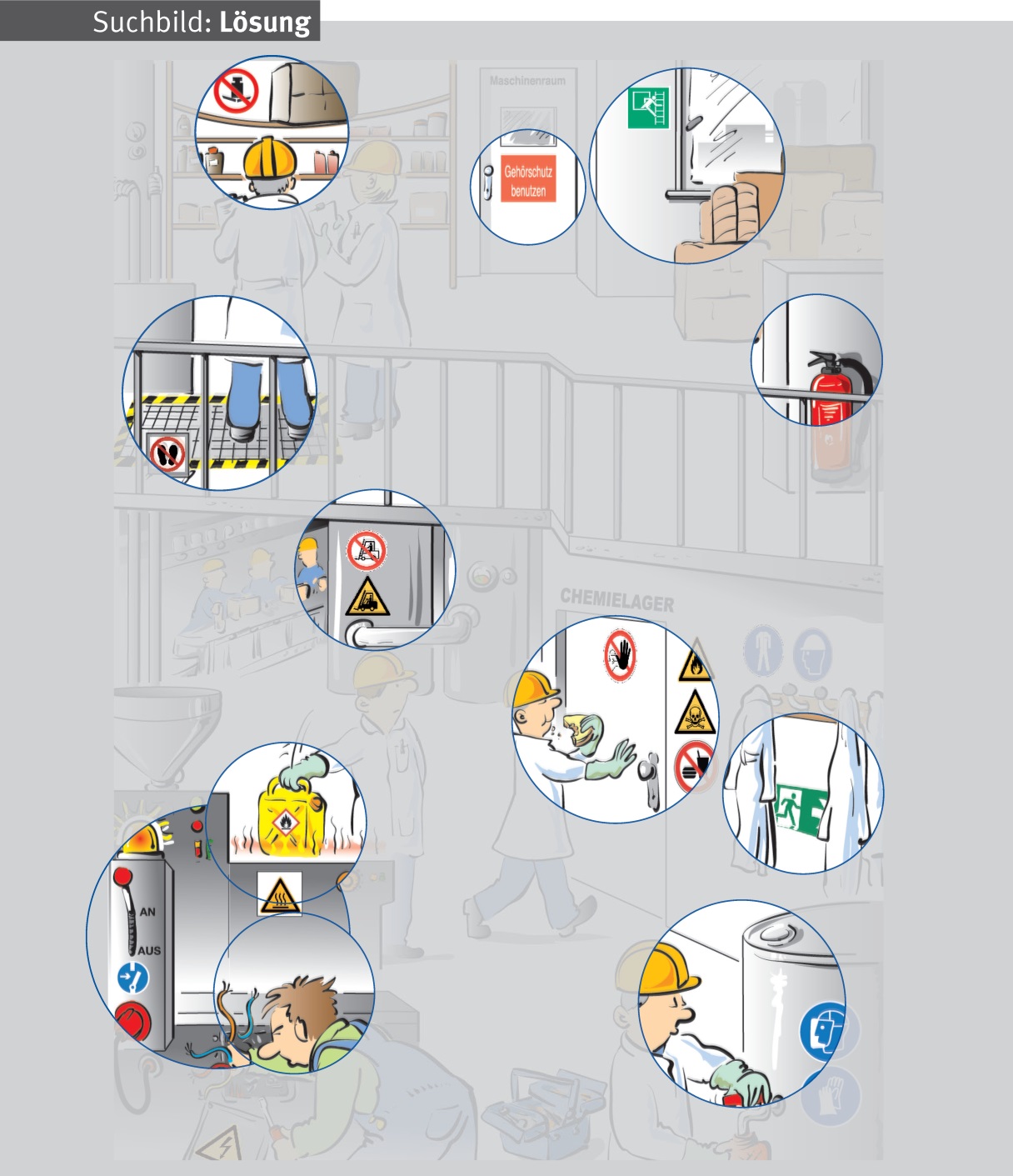 Fehler 7
Nichtbeachtung
des Verbotes zu Essen
Seite 15
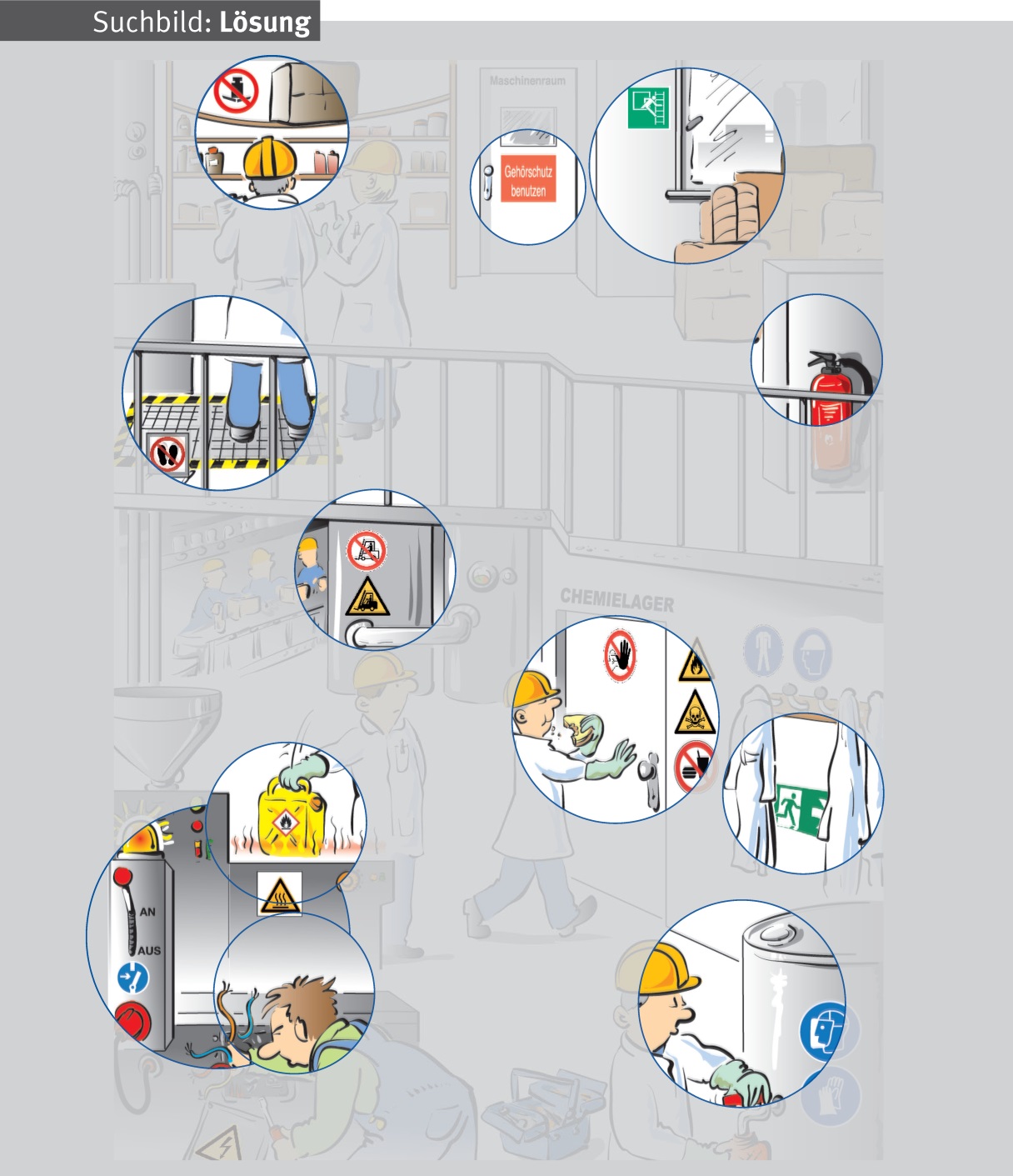 Fehler 8
Rettungsschild ist teilweise
verdeckt
Seite 16
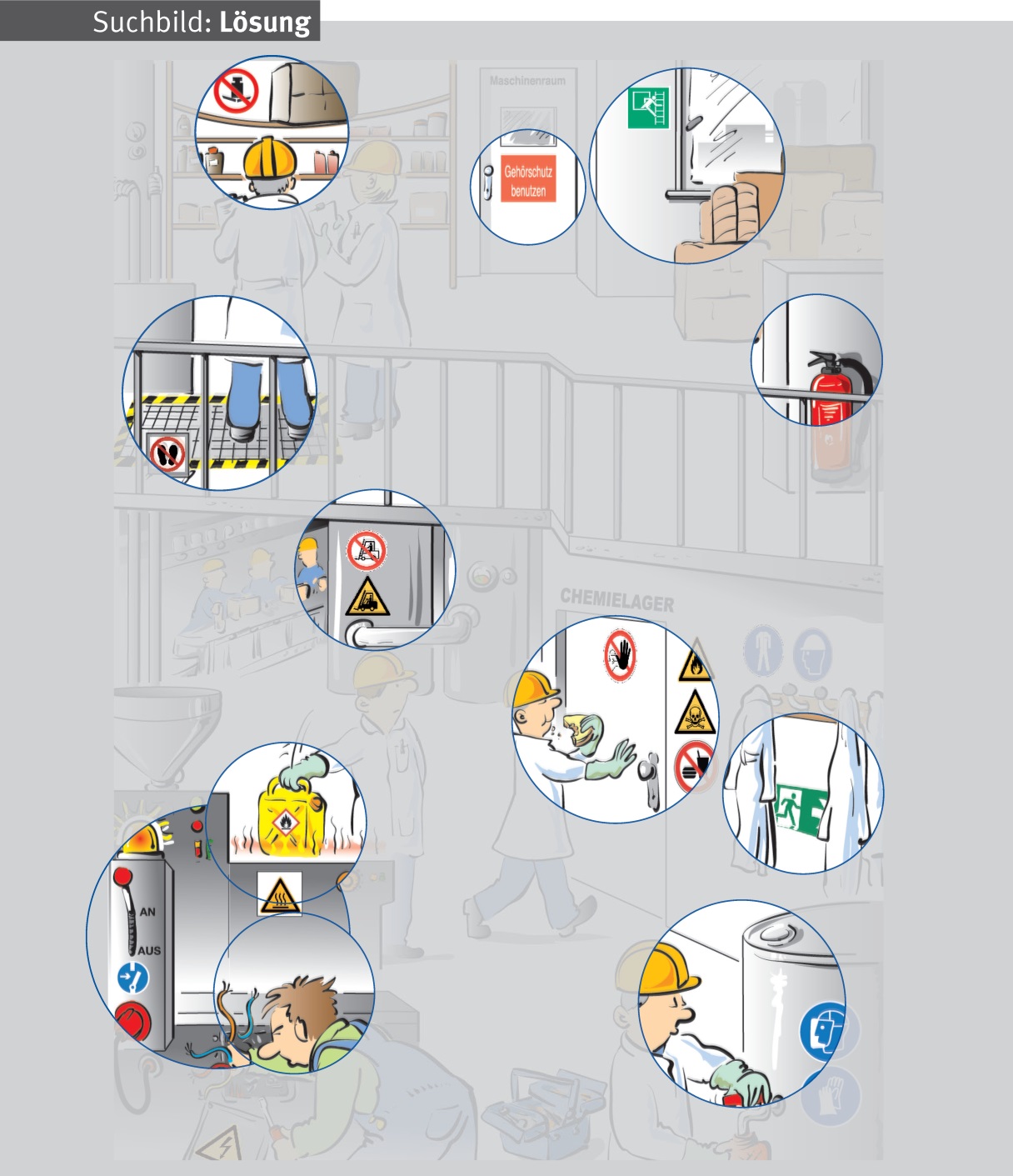 Fehler 9
Vor der Reparatur bzw. Wartung wurde die Maschine nicht freigeschaltet
Seite 17
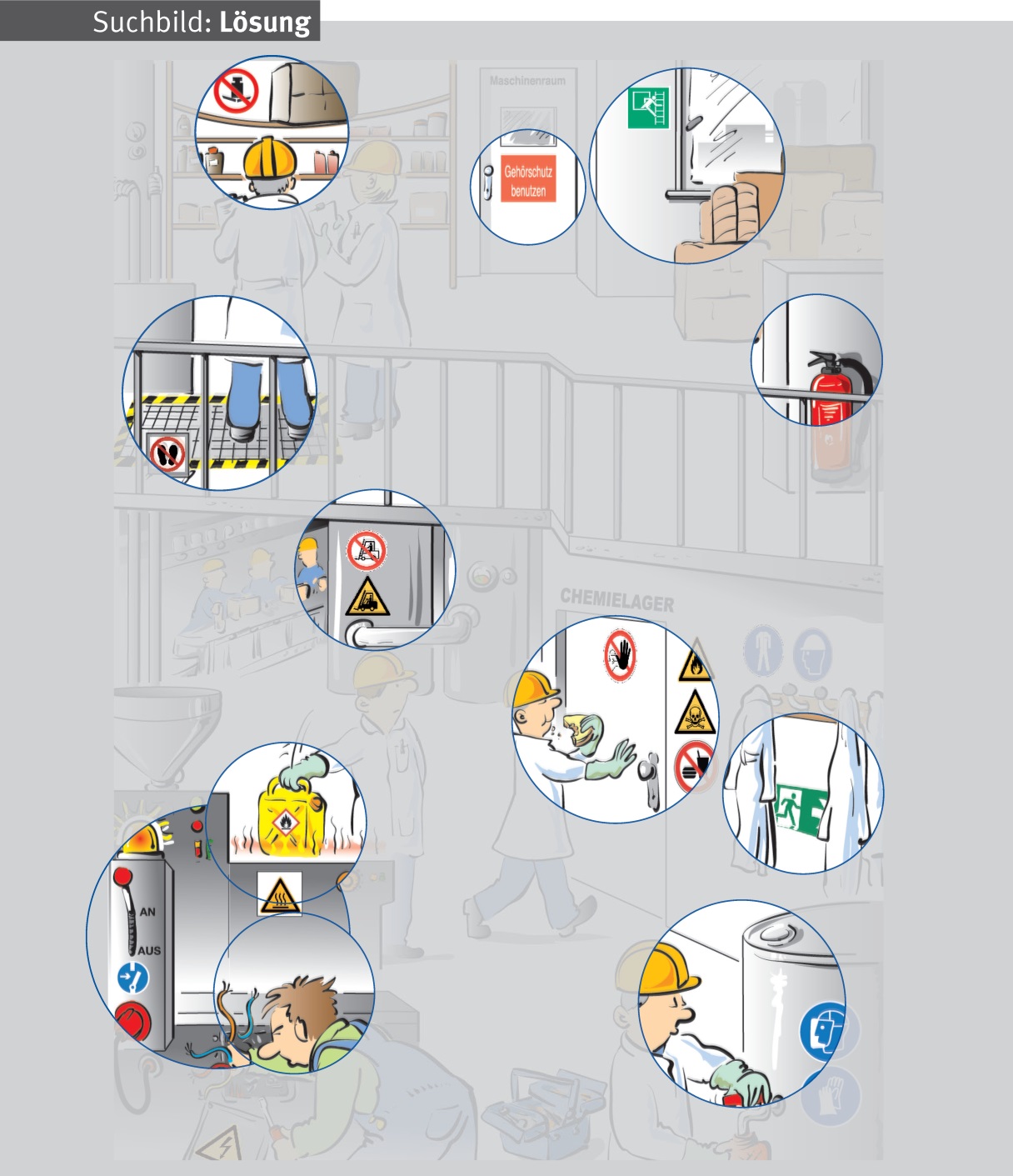 Fehler 10
Warnzeichen „heiße Oberfläche“
wird nicht beachtet
Seite 18
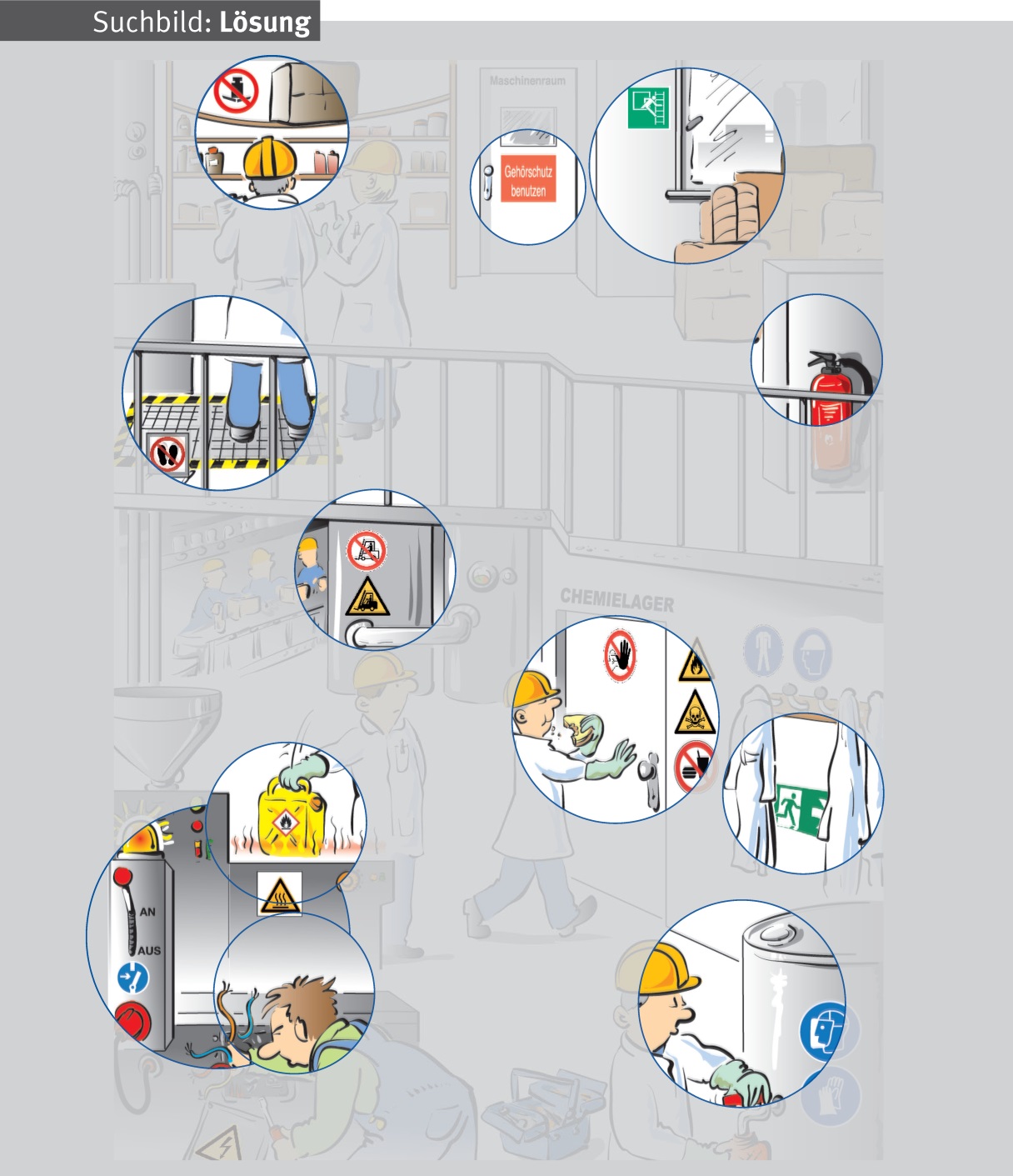 Fehler 11
Beschäftigter missachtet Gebot
zum Tragen eines Kopfschutzes
und von Schutzkleidung
Seite 19
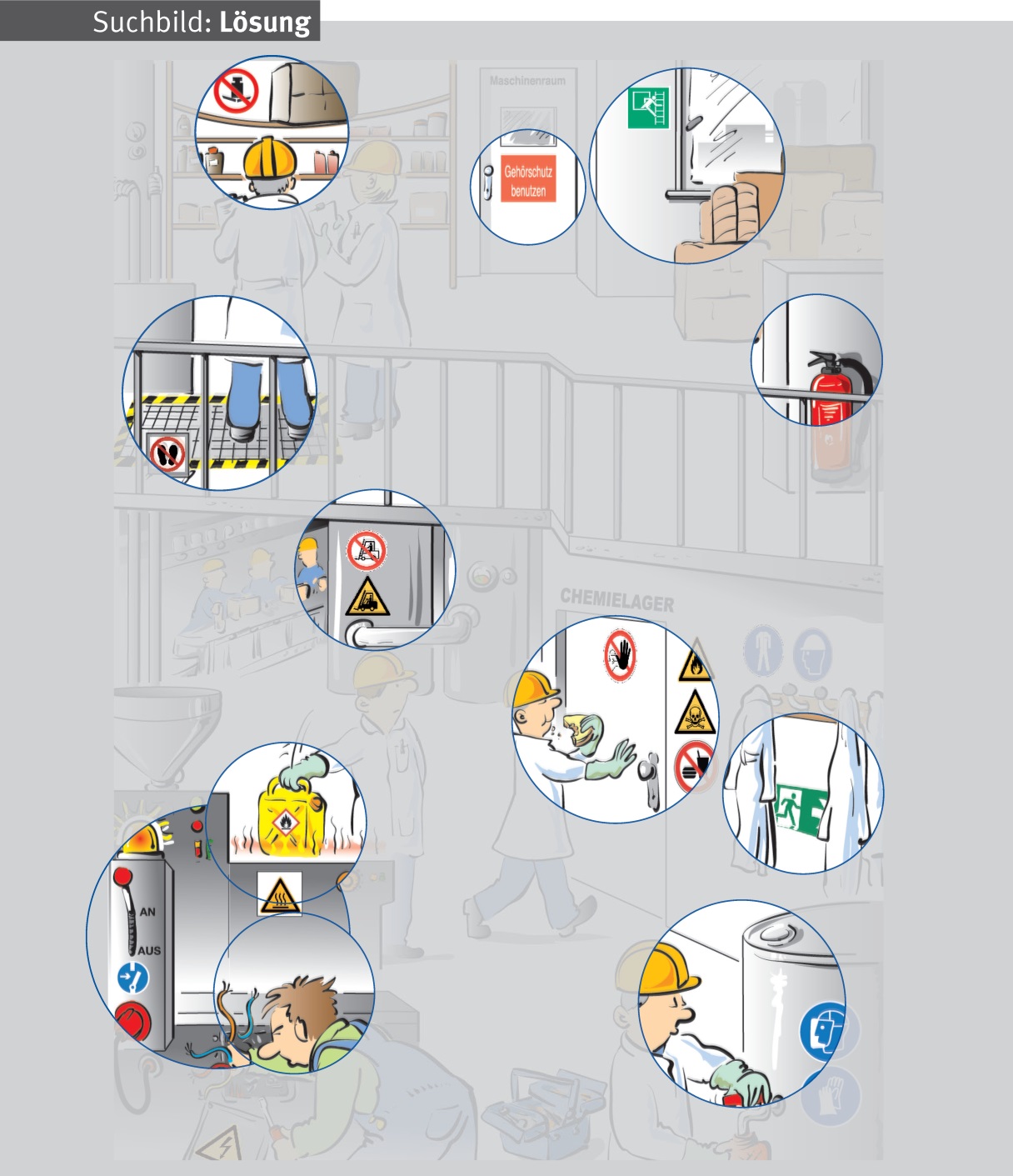 Fehler 12
Person ignoriert das Gebotszeichen
zum Tragen eines Gesichtsschutzes
Seite 20
Weitere Sicherheitskurzgespräche
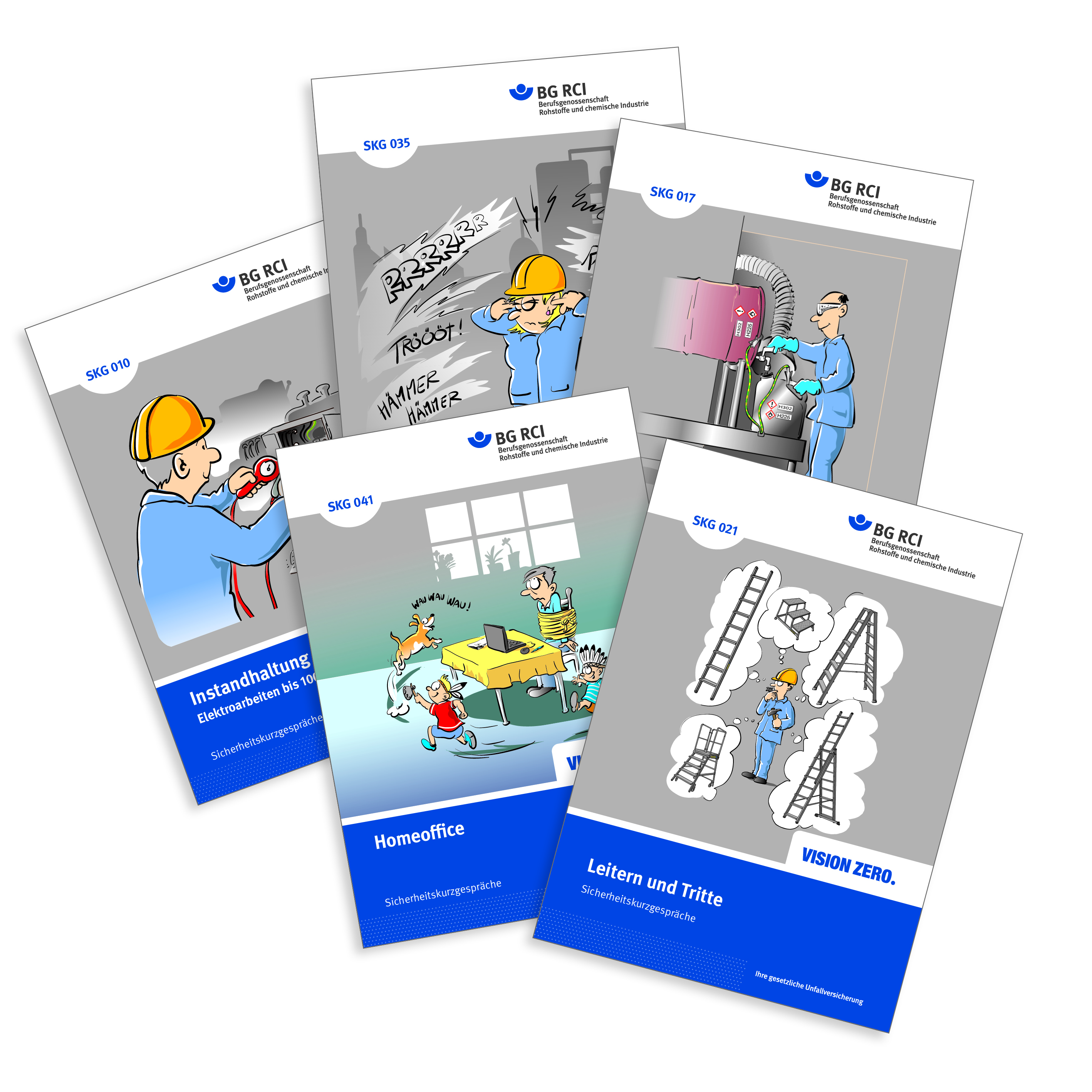 Die Reihe der Sicherheitskurzgesprächewird ständig um neue Themen ergänzt.
In den Druckfassungen finden Sie zu den einzelnen Lektionen weitere ausführliche Hinweise und Erläuterungen für Unterweisende.
Einen Überblick über die derzeit verfügbaren Themen erhalten Sie im Medienshop der BG RCI.
medienshop.bgrci.de
Seite 21